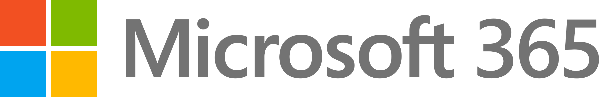 業務サクサクあんしんパック
どこからでも安全にMicrosoft365サインイン
シングルサインオンで業務の効率化！
人は増やせないが
業務の効率をもっと
アップしたい
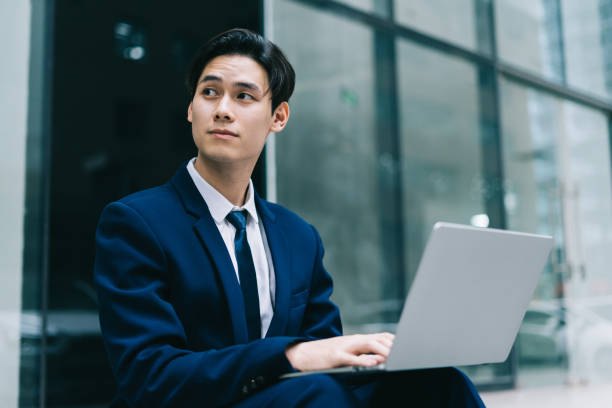 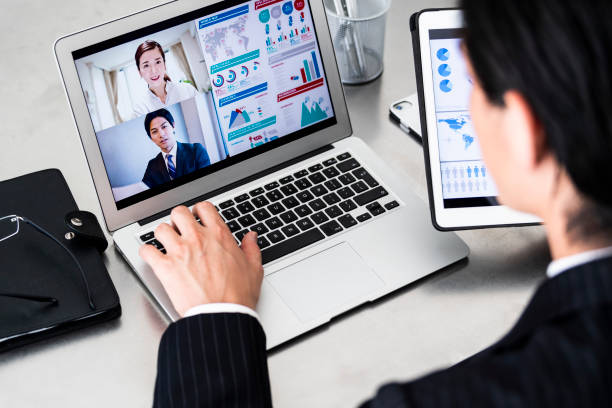 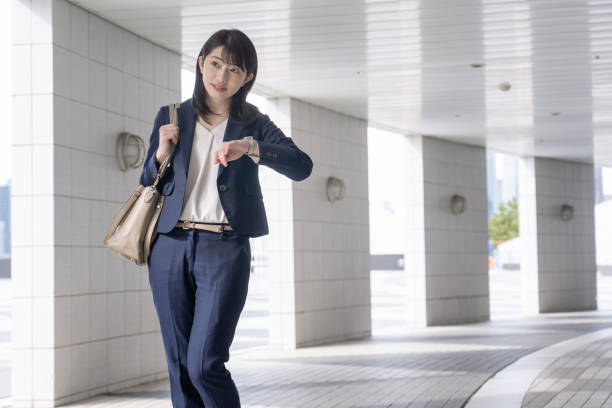 セキュリティが心配
私物のパソコンは
使わせたくない
この値段で
シングルサインオン
パスワードなんて
覚えきれないよ。
パスワード変更多すぎ
だよ。
個人情報
保護法改正
社員の残業は
極力減らしたい
しかも安全！
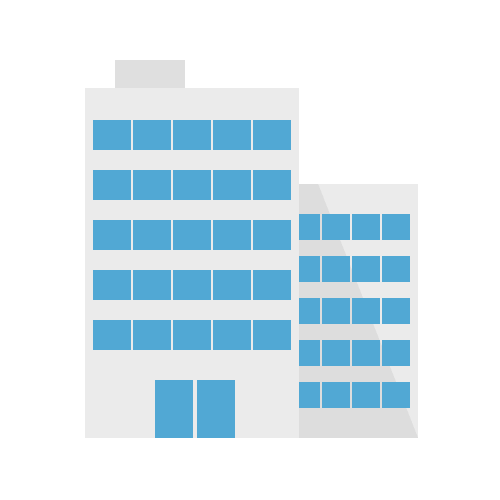 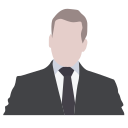 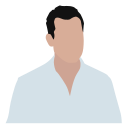 ログインできなく
なった。パスワード
変更届ださないと。
めんどくさいなぁ。
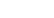 とにかく便利！
経営者
社員
で実現する働きかた改革ソリューション
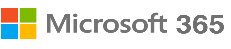 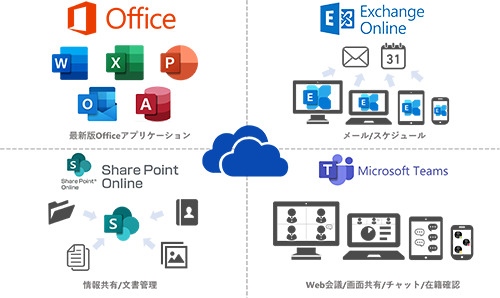 Microsoft365
脆弱性診断
超お得！
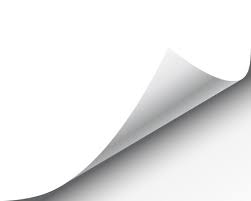 販売店様情報
詳細は
こちら
業務サクサクあんしんパック
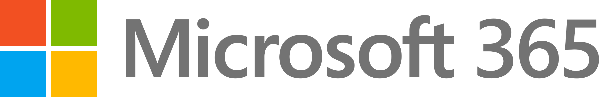 リモートアクセスもWi-FiもクラウドもすべてのIDを1つに
社内ネットワーク
アプリケーション
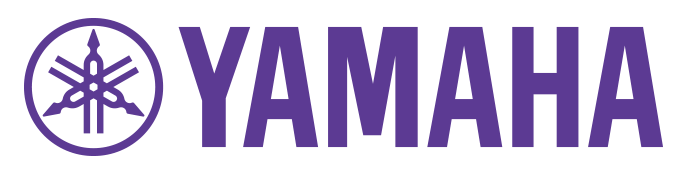 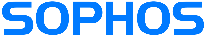 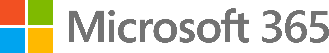 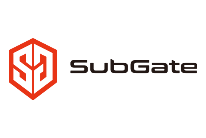 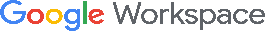 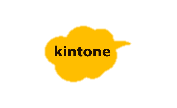 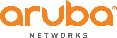 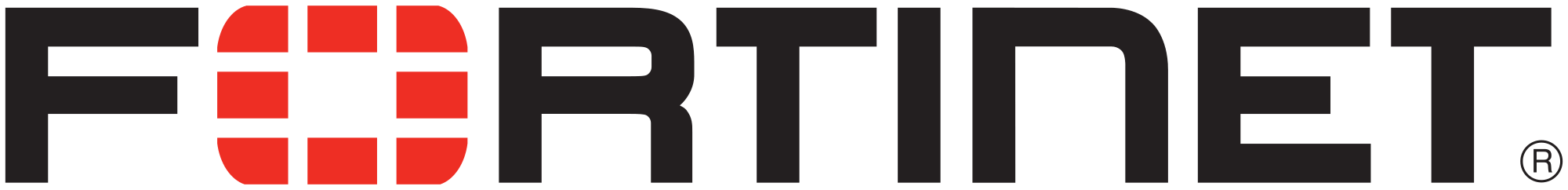 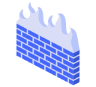 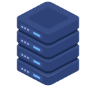 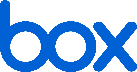 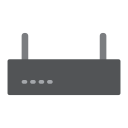 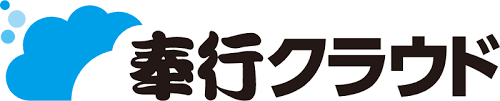 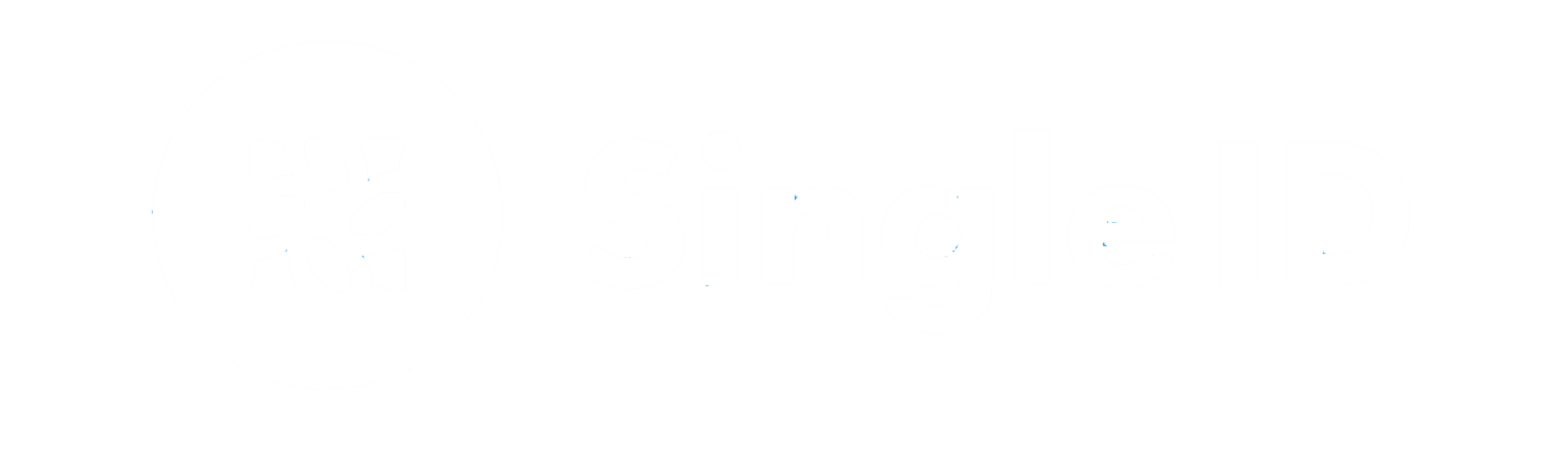 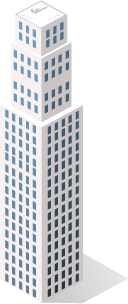 社内
社外（カフェ・出張・在宅）
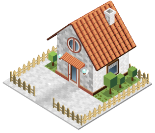 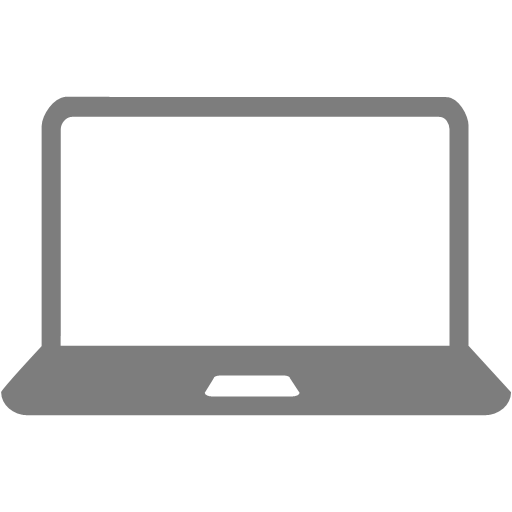 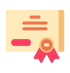 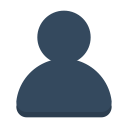 MSP
マネージドサービスプロバイダー
証明書
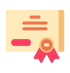 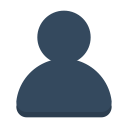 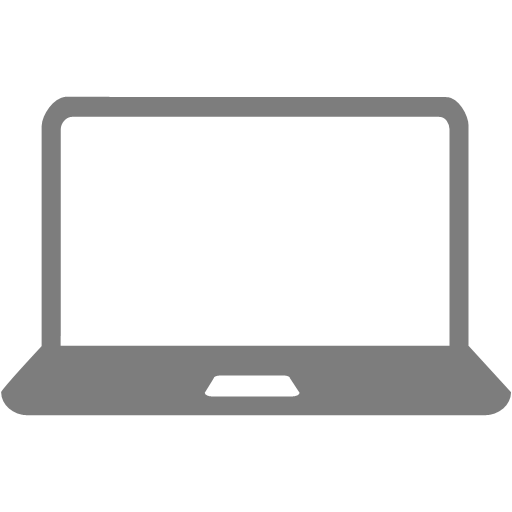 利用者の利便性
社外業務の業務効率
MSPと連携し情シス業務の負担軽減
証明書
クライアント証明書認証によって利用者はパスワードを覚えることなく、
場所を選ぶことなく業務効率が上がります
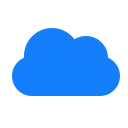 安全対策	その１
利用者、端末のなりすまし防止
クラウドサービスで便利になっても、セキュリティ対策がしっかりできていなければ意味がありません。クライアント証明書認証で端末のなりすましを防ぐことができます。
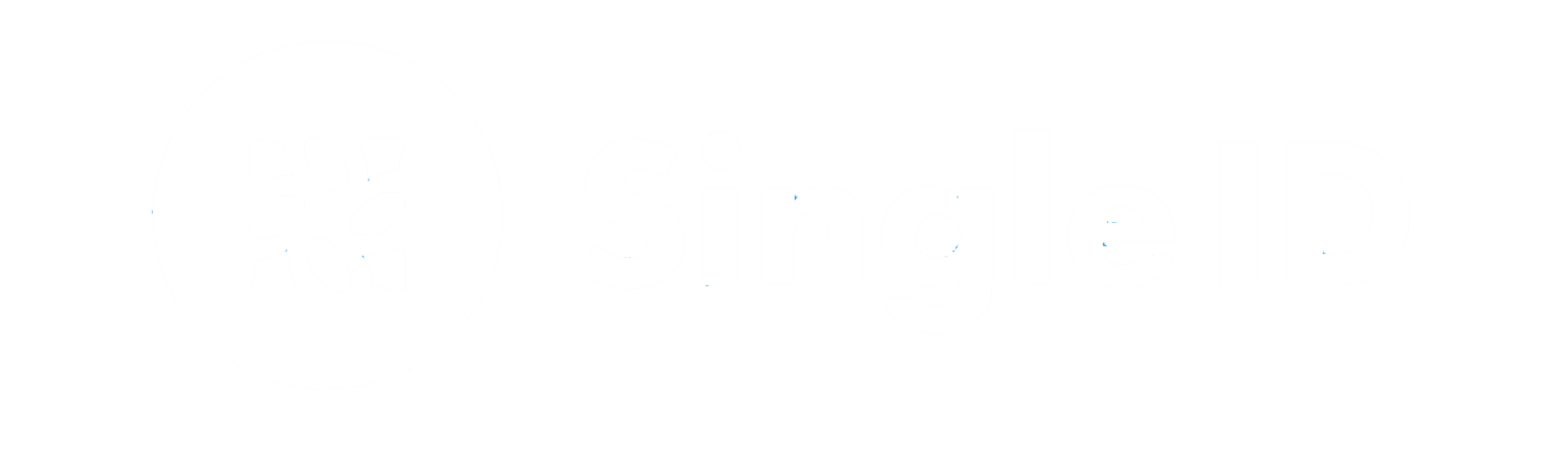 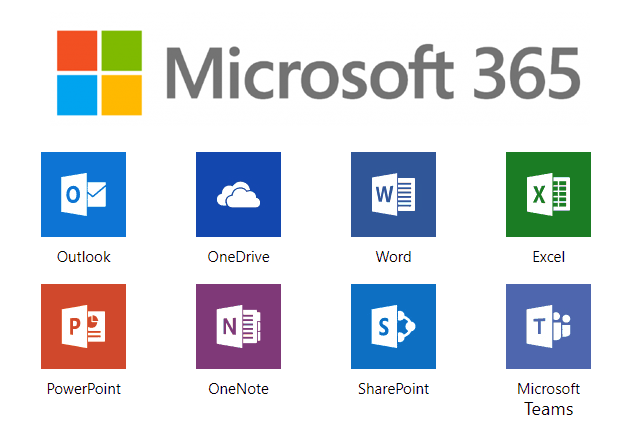 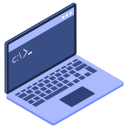 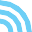 証明書なし
ログイン
OK！
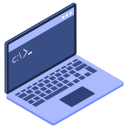 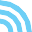 インターネット
証明書あり
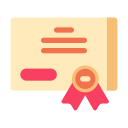 証明書
安全対策	その2
年１回のMicrosoft365脆弱性セキュリティ診断
Microsoft365の設定ミスにより機密情報の漏えい、メールの搾取、ミーティング内容の盗聴が頻繁化しランサムウェア等のインシデントを引き起こす原因となっています。Microsoft365のセキュリティは、中小企業においても日々の対策・強化が求められる重要な経営課題です。
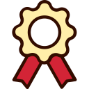 脆弱性診断
義務化
ログイン
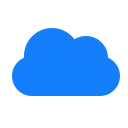 NG！
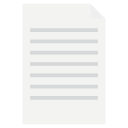 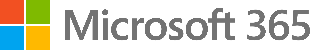 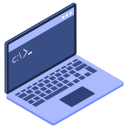 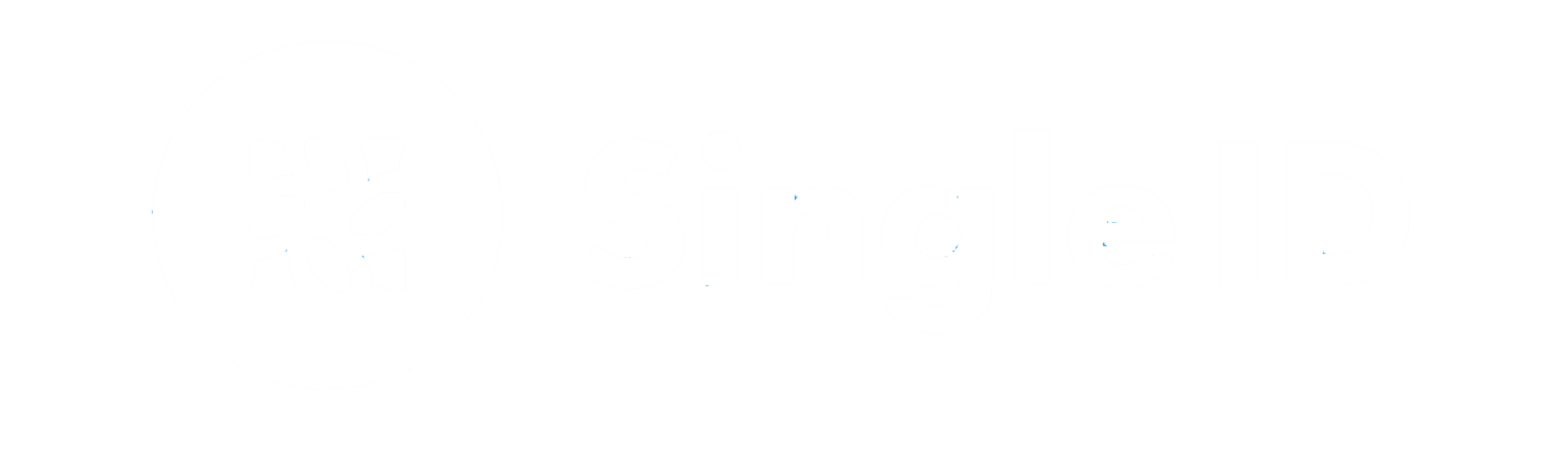 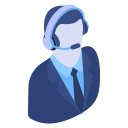 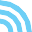 70
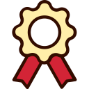 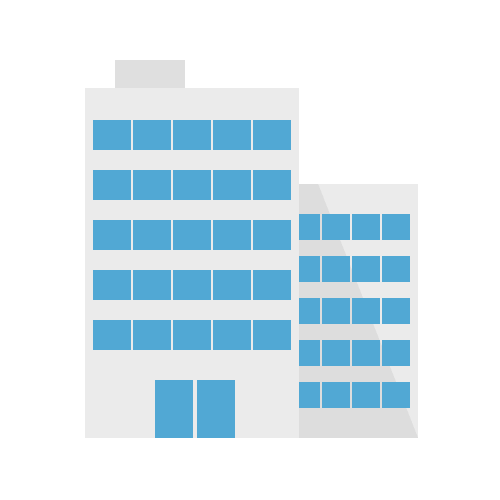 Microsoft365脆弱性診断
結果レポート

強化・対策を行います
ヘルスチェック
MSP担当者
￥〇〇〇,〇〇〇-（税抜）/10ユーザー
Microsoft365
あんしんパック5年
お問い合わせ先
販売店様情報